We are reading:
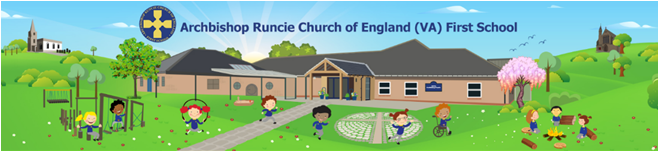 In Personal, Social and Emotional Development we will be:
talking about what makes me special
talking about my friends and their qualities
sharing and playing cooperatively
talking about my favourite part of my Nursery year
watching mine and my friends Nursery memory videos clips
Key vocabulary: transition, qualities, Reception
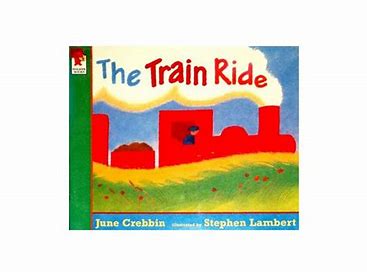 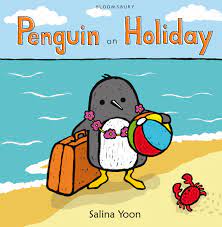 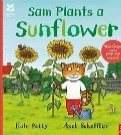 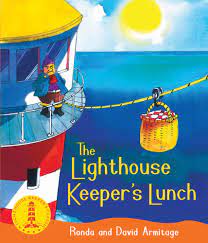 In Literacy we will be:
reading the texts, Sam plants a Sunflower, The Train Ride, Penguin on Holiday and The Lighthouse Keeper's Lunch
continuing to learn Set 1 read Write Inc sounds and use these to begin to read and write words.
sequencing familiar stories.
writing a postcard
writing my name and some letters in my early writing accurately
Key vocabulary: beach, journey, holiday
Nursery
Knowledge Organiser
Summer Term 2 2025
In Communication and Language, we will be:
using longer sentences to connect my thoughts and ideas
listening to a range of stories based around our topic
retelling familiar stories using puppets and props
talking about vehicles and people who help us
talking about different modes of transport. When/why would you use them?
Key vocabulary: sentence, instruction, describing
Be courageous; be strong. Do everything in love. 1 Corinthians 16:13-14
Characteristics of Effective Learning
We will be:
Playing and Exploring – investigating and experiencing things, and ‘having a go’
Active Learning – concentrating, keep on trying if we encounter difficulties and enjoying achievements
Creating and Thinking Critically – we will have and develop our own ideas, making links between ideas, and developing strategies for doing things
In Maths we will be:
reliably counting up to 5 objects and beyond
talking about the composition of number to 5
learning what comes next within numbers to 10
learning what comes before within numbers to 10
categorising vehicles into a chart under the headings, air, land and sea.
Key vocabulary: before, after, category
In Physical Development we will be:
developing my pencil grip by writing my name
developing my fine motor skills with Dough Gym
holding scissors effectively to cut around a picture
practising my fine motor skills by using tweezers to find and collect shells
practising road safety.
getting dressed for PE with support
taking part in team games as well as my first Sports Day!
Key vocabulary: race, balance, competitor
PE day: Tuesday
Please ensure your child has their PE kit in school on their peg, thank you
In Understanding the World we will be:
exploring magnetism
talking about what I see at the seaside
exploring floating and sinking.
making a passport and tickets for a journey
exploring  the town, the county and the seaside.
using remote control vehicles.
Key vocabulary: coast, passport, magnetism
In RE we will be:
learning about different stories from the Bible
learning why the Bible is a sacred boo for Christians
learning that the Quaran is a special book for Muslims
talking about what the stories Jesus told teach Christians
Key dates this half term:
2rd June- Training Day
18th June – Sports Day
24th June – Reception meeting
30th June – Forest School
2nd & 3rd July – Transition Days
10th July – Nursery cake sale
18th July – School closes for Summer holidays
You can help your child by:
reading their lending library book with them and asking questions about the story
practising getting themselves dressed in the morning
practising putting on their own coat
practising copying their name
talking about transition and moving to Reception
In Expressive Arts and Design we will be:
experimenting with colour mixing
producing a picture using sand art
making some junk model vehicles.
painting holiday pictures.	
Key vocabulary: colour mixing, perform, vehicles